РИСКИ   ЧАСТНОГО МЕДИЦИНСКОГО   БИЗНЕСА
(Репутационные аспекты)
Риск происходит от того, что Вы не знаете, что Вы делаете.
Уоррен Баффет
Директор  Фонда «ТРИОНИКС»  
Лидия Викторовна КУЗНЕЦОВА
2019 год
ФОНД «ТРИОНИКС»
Модульные тематические занятия,
 лекции, семинары, тренинги, круглые столы, конференции

 для специалистов:
    социальной сферы
   образования
   здравоохранения
   управленческих кадров 
   собственников малого 
    бизнеса
   безопасности
 тематические лектории для частных лиц
Повышение квалификации 
и переподготовка:

       работников образования
     психологов, социальных педагогов
    специалистов по социальной  
      работе  и реабилитации
     тьюторов
     специалистов по инклюзии и 
       организации доступной среды
    специалистов информационной и    
      физической  безопасности
    инженеров информационных  
      систем
    специалистов по управлению  
      персоналом и кадровых служб
    специалистов государственного и 
      муниципального управления
    госслужащих
Научно-методическое обеспечение деятельности в сфере:
  государственного и  
    муниципального управления
   медицинского права
   конфликтологии и медиации
   образования
   психологии и психологического 
    консультирования, социологии
   социальной работы, 
     реабилитации и инклюзии
   информационной и 
    информационно-   
    психологической безопасности
   кибербезопасности  
   безопасности детей в 
    информационном  и социальном  
    пространстве
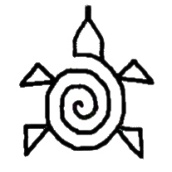 Консультационные услуги, консалтинг, разработка организационно-распорядительной документации, регламентов; разработка и внедрение технологических процессов в управлении , организация деятельности
Центр медиации 
и досудебного решения конфликтных ситуаций и споров участников образовательной, медицинской и социальной сферы
8-915-516-62-91
Социальные проекты 2019 год:
«Кибербезопасность детей и подростков»
«Реабилитация профессии врача в регионе» 
«Центр медицинского права и информации»
«Ты ответственен за своё здоровье!»
ТЕМАТИКА МОДУЛЬНЫХ ЗАНЯТИЙ ДЛЯ ТОП-МЕНЕДЖЕРОВ И СПЕЦИАЛИСТОВ ЧАСТНОГО МЕДИЦИНСКОГО БИЗНЕСА:
Медицинский бизнес:  Стратегическое планирование. Определение Целей, Задач частного медицинского учреждения 
Сопоставление желаемого и реального, проведение пилотного исследования  потребности  населения в определённых видах услуг,  сбор информации об уже имеющихся/планируемых услугах у конкурентов, анализ информации.
 Риски  медицинского бизнеса. Стратегическое планирование деятельности. 
Поиск и планирование финансовых поступлений от проводимой деятельности  и  экономическое планирование. 
Определение  медицинских и сопутствующих видов деятельности  (проверка возможности осуществлять вид деятельности в соответствии: 
а) с законодательством, б) техническими возможностями, в) финансовыми затратами и рентабельностью)
Планирование закупок  медицинского оборудования и мебели
Кадровое планирование 
Разработка рабочей структуры медицинского учреждения (Структурные подразделения, инфраструктура, административный аппарат, зоны ответственности/деятельности подразделений, границы деятельности подразделений, связь с внешними структурами/организациями) 
Формирование административного аппарата. (Разработка должностных обязанностей, определение зон ответственности, полномочий, разработка  адекватных трудовых договоров, форм мотивации, рабочая нагрузка, компетенции) 
Разработка Регламентов  деятельности по каждой структуре. Разработка Регламента взаимодействия  структур.  
Электронный документооборот и медицинские информационные системы.  Совместимость с бухгалтерской информационной системой, совместимость с учётом доступа/контроля и т.д. Технические требования к системе(ам), обсуждение технической и экономической возможности подключения системы к региональным базам данных. Соответствие системы действующему законодательству в области защиты ПДН, здравоохранения, бухучёта. Разработка ТЗ на построение инженерно-информационной системы
ТЕМАТИКА МОДУЛЬНЫХ ЗАНЯТИЙ ДЛЯ ТОП-МЕНЕДЖЕРОВ И СПЕЦИАЛИСТОВ ЧАСТНОГО МЕДИЦИНСКОГО БИЗНЕСА:
Инженерная система здания. Хозяйственная часть. Водоснабжение, Электрика, Противопожарные системы, лифтовое оборудование  и пр... - соответствие  действующему законодательству,  Разработка ОРД по правилам обслуживания сетей здания (инструкции, правила, должностные инструкции персонала, правила оформления и ведения (и состав) технической документации, периодичность проверок и обслуживания здания и пр.). Подбор и обучение персонала. Разработка ТД с определением должностных обязанностей, ответственности и мотивацией сотрудников на бережное отношение и сохранение инженерных систем. 
Хозяйственная часть. Закупка  вспомогательных  товаров, систем и оборудования.  Стартовый расчёт. Заключение выгодных рамочных договоров с поставщиками. Соответствие закупаемого требованиям  СанПин. Регламент заказа и закупки товаров.  Логистика  и учёт в медицинском учреждении. 
Разработка системы и Регламентация специальных  санитарных режимов.  Выявление потребности в персонале, методах и средствах дезинфекции и  уборки. Регламент обращения с отходами. Разработка инструкций,  правил. Расчет потребности в средствах (тележки, контейнеры, дезсредства). Разработка структуры обращения  отходов. Заключение договоров на вывоз и уничтожение отходов. Организация площадки отходов гр. А, мест хранения отходов гр. Б, В. 
Разработка регламента технической службы (служба инженерных сетей здания, служба инженерно-информационной сети, обслуживание медицинской техники). Заключение договора на поверку средств измерения. Составление  базы данных оборудования, графиков поверки, планов закупки медицинского оборудования. Мониторинг новинок в медицинской  технике. Разработка и оформление необходимой документации на  оборудование и сети. 
Регламентация  обработки ПДН и администрирование  системы защиты персональных данных и системы ОМС. Разработка инструкций, правил обработки персональных данных. Информирование пациентов о деятельности медицинского учреждения. 
 Разработка правил и инструкций работы на медицинском  оборудовании (по  каждому виду оборудования).  
Разработка системы логистики  материальных средств в учреждении, материальная ответственность. Поиск оптимальных вариантов. Вычисление стартовой потребности  медицинского учреждения, вычисление годовых потребностей медицинского учреждения,  разработка учётной документации передвижения материальных ценностей. 
Организация и проведение социально-маркетингового исследования для разработки плана рекламной кампании.  Корпоративный стиль. Реклама деятельности. 
Новые технологии в обслуживании пациентов. Организация комфортной среды пребывания в медицинском учреждении.  
Кадровое делопроизводство. СОУТ. Пожарная безопасность в ЛПУ. Охрана труда.
ТЕМАТИКА МОДУЛЬНЫХ ЗАНЯТИЙ ДЛЯ ТОП-МЕНЕДЖЕРОВ И СПЕЦИАЛИСТОВ ЧАСТНОГО МЕДИЦИНСКОГО БИЗНЕСА:
Лечебный процесс.  Определение и подбор кадров. Привлечение  зарекомендовавших и популярных врачей, обучение персонала. Обучение уникальным и востребованным методикам.  Психологическая сбивка коллектива. Обязательное обучение персонала правилам корпоративного поведения, соответствия лечения и диагностики  требованиям законодательства, предупреждение конфликтных ситуаций, правилам ведения медицинской  документации.  Мотивационная составляющая управления персоналом. 
Разработка плана мероприятий по  повышению качества и уровня обслуживания пациентов. Организация  выпуска информационных материалов для мед.ицинского персонала. Мониторинг новинок и законодательства для информирования медицинского персонала. Организация внутренних конференций врачей с привлечением  ведущих специалистов. Выработка нового стиля работы. Психологические тренинги для врачей и медицинского персонала. 
Разработка и обсуждение политики контроля качества медицинской помощи, соответствующей требованиям законодательства, пожеланиям пациентов, юридической безопасности медицинского учреждения.  Разработка  договора с пациентом, информированных согласий и иных  документов, обеспечивающих юридическую безопасность медицинской деятельности 
Анализ информации и разработка  правил позиционирования медицинских услуг на рынке. Реклама деятельности. Построение системы  частно-государственного взаимодействия. 
Разработка  комплексного подхода обслуживания пациента. Введение  отделения реабилитации и преддиагностики. Разработка Положения по отделениям, методологии, документарного сопровождения.
ТЕМАТИКА МОДУЛЬНЫХ ЗАНЯТИЙ ДЛЯ ТОП-МЕНЕДЖЕРОВ И СПЕЦИАЛИСТОВ ЧАСТНОГО МЕДИЦИНСКОГО БИЗНЕСА:
Разработка пакета документов,  регламентирующих медицинскую деятельность в соответствии с требованиями  законодательства и адаптация к  целям  и задачам  учреждения. 
Пакеты:
лицензионные требования, 
платные услуги, 
оборот лекарственных средств, аптека,
оборот наркотических средств, 
оборот медицинской техники, 
безопасность медицинской деятельности, 
контроль качества и работа с обращениями пациентов, 
обработка персональных данных, 
оформление медицинской документации, 
обращение отходов, 
оформление трудовых отношений с работниками, 
оформление правоотношений с пациентами, включая  ДМС, ОМС, оформление листков нетрудоспособности, выписки лекарственных средств, 
пакет документов  для кабинетов физиотерапии, лазера, рентгена
пакет документов по организации операционного дела, 
пакет документов по организации пребывания в стационаре, 
пакет документов по организации питания пациентов, 
пакет документов по организации деятельности прачечной, дезинфекционного отделения, 
пакет документов по  организации дезрежима (по разным уровням). 
пакет документов по инженерным сетям, включая пожарнуюбезопасность, которые необходимы для проверки  надзорными органами. 
Пакет документов для проверки Росздравнадзором.
ТЕМАТИКА МОДУЛЬНЫХ ЗАНЯТИЙ ДЛЯ ТОП-МЕНЕДЖЕРОВ И СПЕЦИАЛИСТОВ ЧАСТНОГО МЕДИЦИНСКОГО БИЗНЕСА:
Разработка Регламента диспетчерской и алгоритмов работы диспетчеров. Регулярное информирование  диспетчерской службы об услугах и правилах направления пациентов к врачам. Расчёт потребности  в диспетчерских местах, графике работы. Интернет-запись. Запись через портал Госуслуг. Тренинги для работников диспетчерской службы Разработка регламента работы регистратуры, правил записи. Обучение работе в новых информационных системах. 
Организация комфортной работы регистратуры и записи пациентов. Обсуждение  должности «врача-первичного диагноста (сортировщика)», расчёт экономической эффективности этой должности.  
Создание и поддержание в актуальном состоянии баз данных (мониторинг):  -  врачей (документы, владение методами, график повышения квалификации, трудовые  договоры), - медицинского оборудования (ТО, РУ, тех. документация), - мониторинг лекарственных средств - законодательства  в области здравоохранения- внутренних документов (с разработкой Регламента документооборота и форм документов)
 Экономическая составляющая: 
Разработка и апробация комплексных программ обслуживания
Планирование расходной и доходной части организации
Механизмы компенсации и субсидирования медицинской деятельности
Страхование  ответственности врача
Страхование пациента  при возникновении объективных медицинских рисков (отклонение реакции организма от нормального/известного  реагирования). Разработка  концепции.  Анализ практики, законодательства. 
Расчёт экономической эффективности учреждения.  Экономические циклы организации. Анализ, корректировка, планирование будущих периодов.
РИСКИ   ЧАСТНОГО МЕДИЦИНСКОГО   БИЗНЕСА
(Репутационные аспекты)
Большая часть собственников медицинского бизнеса строят бизнес на принципах бизнеса продаж, которые категорически не подходят для медицинского бизнеса. 

В «Едином квалификационном справочнике должностей руководителей, специалистов и служащих» подобная должность отсутствует. В профессиональных стандартах так же подобная должность отсутствует. 

Компетенции, которые необходимы специалисту в области медицинского бизнеса: стратегическое планирование и моделирование систем и процессов, управление процессами, экономическое планирование, учёт рисков, анализ рынка услуг, маркетинг рекламная деятельность,  знания в области  права, в том числе медицинского права, лицензионных требований,  бухгалтерского  учёта, логистики, конфликтологии,  знание основ оказания медицинской помощи,  организации и охраны труда, соут,  правил пожарной безопасности, санитарных норм, кадрового делопроизводства и управления персоналом и пр. 

Предложение: разработка и утверждение нового профессионального стандарта: «Менеджер медицинского бизнеса» или «Менеджер в здравоохранении»
РИСКИ   ЧАСТНОГО МЕДИЦИНСКОГО   БИЗНЕСА
Выбор методов и качество оказания медицинской помощи в частном бизнесе в отличие от госсектора,  не регламентирован законодательно, что приводит к рискам как для пациентов, так и медицинской организации и частному здравоохранению в целом
323-ФЗ, Ст.80:
«7. Программа государственных гарантий бесплатного оказания гражданам медицинской помощи формируется с учетом порядков оказания медицинской помощи и на основе стандартов медицинской помощи, а также с учетом особенностей половозрастного состава населения, уровня и структуры заболеваемости населения Российской Федерации, основанных на данных медицинской статистики.»
323-ФЗ, Ст.84:
«1. Граждане имеют право на получение платных медицинских услуг, предоставляемых по их желанию при оказании медицинской помощи, и платных немедицинских услуг (бытовых, сервисных, транспортных и иных услуг), предоставляемых дополнительно при оказании медицинской помощи.
3. При оказании платных медицинских услуг должны соблюдаться порядки оказания медицинской помощи.
4. Платные медицинские услуги могут оказываться в полном объеме стандарта медицинской помощи либо по просьбе пациента в виде осуществления отдельных консультаций или медицинских вмешательств, в том числе в объеме, превышающем объем выполняемого стандарта медицинской помощи»
Предложение: Законодательное определение и регламентация оказания медицинских услуг вне Стандартов медицинской помощи как методов, прошедших клинические испытания, апробацию и имеющих строгое научное подтверждение безопасности и эффективности
РИСКИ   ЧАСТНОГО МЕДИЦИНСКОГО   БИЗНЕСА
В государственном секторе оказание медицинских услуг строго ограничивается Стандартами оказания медицинской помощи и назначениями врача, тогда как в частном, пациент сам вправе выбирать медицинские услуги, способы лечения и диагностики 

Предложение: законодательно закрепить норму, что оказание инвазивных  медицинских вмешательств (вмешательств, изменяющих функционирование и естественное реагирование систем организма), кроме диагностических,  может быть только при наличии показаний и назначении врача. Назначение инвазивых вмешательств может быть только после выполнения всех диагностических и консультационных мероприятий, включённых в Стандарт оказания помощи.
РИСКИ   ЧАСТНОГО МЕДИЦИНСКОГО   БИЗНЕСА
Недостаточность информирования о здоровье конкретного пациента в частной клинике
В территориальных ЛПУ есть медицинская карта, в которую вносятся данные об обращении пациента  за несколько лет, что позволяет врачам не только  отследить динамику, но и увидеть сопутствующие заболевания, а это фактор правильности постановки диагноза и назначения лечения.
 Предложение: Организовать доступ всех частных медицинских учреждений региона, к электронным медицинским картам в режиме онлайн.
РИСКИ   ЧАСТНОГО МЕДИЦИНСКОГО   БИЗНЕСА
Деятельность частных клиник подпадает под закон «О защите прав потребителя», который  предъявляет требования к гарантиям оказания услуг, а так же функциональности предмета оказания услуг, что невозможно по отношению к здоровью человека. 

323-ФЗ, Ст. 84:  «8. К отношениям, связанным с оказанием платных медицинских услуг, применяются положения Закона Российской Федерации от 7 февраля 1992 года N 2300-1 "О защите прав потребителей".



 Предложение: вывести частный медицинский бизнес из сферы «потребления услуг».
РИСКИ   ЧАСТНОГО МЕДИЦИНСКОГО   БИЗНЕСА
Закон РФ от 07.02.1992 N 2300-1"О защите прав потребителей»
Определения:
недостаток товара (работы, услуги) - несоответствие товара (работы, услуги) или обязательным требованиям, предусмотренным законом либо в установленном им порядке, или условиям договора (при их отсутствии или неполноте условий обычно предъявляемым требованиям), или целям, для которых товар (работа, услуга) такого рода обычно используется, или целям, о которых продавец (исполнитель) был поставлен в известность потребителем при заключении договора, или образцу и (или) описанию при продаже товара по образцу и (или) по описанию;
существенный недостаток товара (работы, услуги) - неустранимый недостаток или недостаток, который не может быть устранен без несоразмерных расходов или затрат времени, или выявляется неоднократно, или проявляется вновь после его устранения, или другие подобные недостатки;
безопасность товара (работы, услуги) - безопасность товара (работы, услуги) для жизни, здоровья, имущества потребителя и окружающей среды при обычных условиях его использования, хранения, транспортировки и утилизации, а также безопасность процесса выполнения работы (оказания услуги)

*ДЕЛИКТНАЯ  ОТВЕТСТВЕННОСТЬ
РИСКИ   ЧАСТНОГО МЕДИЦИНСКОГО   БИЗНЕСА
Ст.4 
Если продавец (исполнитель) при заключении договора был поставлен потребителем в известность о конкретных целях приобретения товара (выполнения работы, оказания услуги), продавец (исполнитель) обязан передать потребителю товар (выполнить работу, оказать услугу), пригодный для использования в соответствии с этими целями.

Ст. 29
1. Потребитель при обнаружении недостатков выполненной работы (оказанной услуги) вправе по своему выбору потребовать:
безвозмездного устранения недостатков выполненной работы (оказанной услуги);
соответствующего уменьшения цены выполненной работы (оказанной услуги);
РИСКИ   ЧАСТНОГО МЕДИЦИНСКОГО   БИЗНЕСА
Статья 35. Выполнение работы из материала (с вещью) потребителя
1. Если работа выполняется полностью или частично из материала (с вещью) потребителя, исполнитель отвечает за сохранность этого материала (вещи) и правильное его использование.
Исполнитель обязан:
предупредить потребителя о непригодности или недоброкачественности переданного потребителем материала (вещи);
представить отчет об израсходовании материала и возвратить его остаток.
Статья 36. Обязанность исполнителя информировать потребителя об обстоятельствах, которые могут повлиять на качество выполняемой работы (оказываемой услуги) или повлечь за собой невозможность ее завершения в срок 
Исполнитель обязан своевременно информировать потребителя о том, что соблюдение указаний потребителя и иные обстоятельства, зависящие от потребителя, могут снизить качество выполняемой работы (оказываемой услуги) или повлечь за собой невозможность ее завершения в срок.
СПАСИБО
ЗА 
ВНИМАНИЕ!
РИСКИ   ЧАСТНОГО МЕДИЦИНСКОГО   БИЗНЕСА
ЗДОРОВЬЕ - состояние физического, психического и социального благополучия человека, при котором отсутствуют заболевания, а также расстройства функций органов и систем организма.  (323-ФЗ, ст. 2)

Право на охрану здоровья обеспечивается охраной окружающей среды, созданием безопасных условий труда, благоприятных условий труда, быта, отдыха, воспитания и обучения граждан, производством и реализацией продуктов питания соответствующего качества, качественных, безопасных и доступных лекарственных препаратов, а также оказанием доступной и качественной медицинской помощи (323-ФЗ, ст. 18)
РИСКИ   ЧАСТНОГО МЕДИЦИНСКОГО   БИЗНЕСА
МЕДИЦИНСКАЯ ПОМОЩЬ - комплекс мероприятий, направленных на поддержание и (или) восстановление здоровья и включающих в себя предоставление медицинских услуг. (323-ФЗ, ст. 2)
МЕДИЦИНСКАЯ УСЛУГА  - медицинское вмешательство или комплекс медицинских вмешательств, направленных на профилактику, диагностику и лечение заболеваний, медицинскую реабилитацию и имеющих самостоятельное законченное значение (323-ФЗ, ст. 2)
РИСКИ   ЧАСТНОГО МЕДИЦИНСКОГО   БИЗНЕСА
323-ФЗ
Статья 27. Обязанности граждан в сфере охраны здоровья

Граждане обязаны заботиться о сохранении своего здоровья.
«Постулаты» современного понимания медицинской помощи:
МЕДИЦИНСКОЕ ВМЕШАТЕЛЬСТВО
    равно ИНТЕРВЕНЦИИ в живую биологическую систему, законы и индивидуальные особенности которой до сих пор не полностью изучены и не могут быть познаны в связи с постоянными изменениями самой системы.
   Врач может предположить последствия вмешательства, но никогда не может гарантировать результат.
«Постулаты» современного понимания медицинской помощи:
Без принятия Этики человеческой жизни, Этики помощи, Этики болезни, смерти и умирания
   невозможно решение конфликта интересов человека-пациента, человека-врача, человека-бизнесмена.
Отсутствие чёткого понимания что есть жизнь, здоровье, болезнь, помощь, кто ответственен  за это - приводит к бесконечным спекуляциям, конфликтам и беспомощности всех сторон как процесса оказания медицинской помощи, так и сохранения здоровья в целом.
Спасибо за то, что Курской области  НЕТ в
Национальном союзе региональных объединений частной системы здравоохранения, заявляющем, что: 
Трудности возникают уже на этапе получения санэпидзаключения и лицензии на медицинскую деятельность:
1. Неоднозначная, а часто и противоречивая трактовка норм СанПин;
2. Устаревшие и избыточные  требования СанПин к площадям рабочих и вспомогательных помещений;
3. Отсутствие порядков оснащения на некоторые виды деятельности;
4. Завышенные требования на часть видов деятельности, для которых порядок оснащения прописан;
5. Необоснованно «затянутые» сроки рассмотрения и выдачи разрешающих документов.